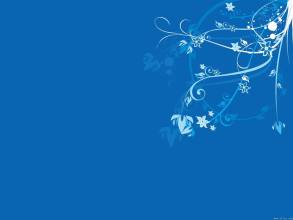 侧爸邦︽得爸︽布敌︽扳摆扳︽搬帛罢邦︽蝶搬︽罢得﹀
               典︽地扳︽掣罢︽斑敌︽敞拜︽柏﹀           
      
      

                                      ལྷོ་བྲག་རྫོང་རྫ་རི་སློབ་ཆུང་།             མིག་དམར།
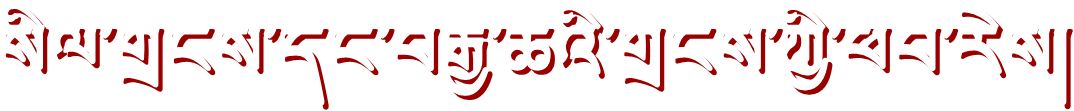 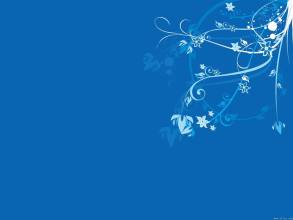 蝶搬︽表罢邦︽档︽幢罢︽车扳︽
拜爸︽扳摆扳︽吵︽电邦︽锤︽罢邦半︽
搬︽蝶搬︽斑半︽伴表︽伴车拜︽拜扳﹀
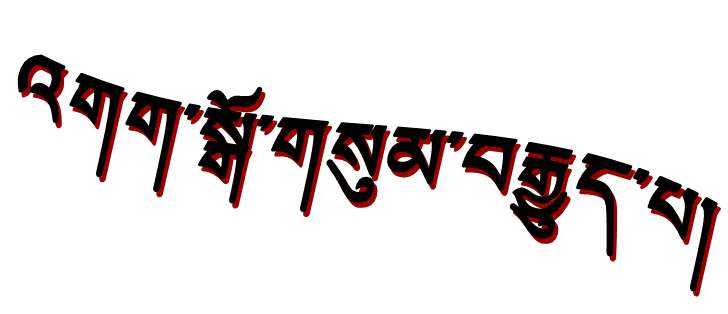 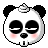 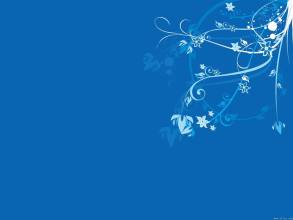 ＝
9
45
100
3
20
367
10
1000
伴罢罢︽波︽拜爸︽冲﹀   爸邦︽舶搬︽唱搬﹀
才稗︽办︽殿办︽遍爸邦︽拜罢︽遍爸邦︽柏半︽班搬︽斑︽拜爸︽炒︽稗邦︽败搬邦︽搬绊拜︽斑﹀
0.45 ＝
0.3=
0.367＝
殿办︽遍爸邦︽遍爸邦︽柏半︽班搬︽稗﹀ 超罢︽扳半︽扳︽柏 10、100、1000 
翟稗︽斑敌︽遍爸邦︽柏半︽班搬︽糙邦︽惭邦︽搬城邦︽椿拜︽斑﹀
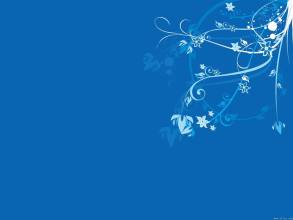 才稗︽办︽遍爸邦︽柏︽殿办︽遍爸邦︽办︽班搬︽斑︽拜爸︽炒︽稗邦︽败搬邦︽搬绊拜︽斑﹀
3
= 0.12
= 3÷25
25
21
= 21÷100
= 0.21
100
遍爸邦︽柏︽殿办︽遍爸邦︽办︽班搬︽稗︽吹︽柏半︽扳︽柏敌︽搬便拜︽斑︽拜爸︽﹀ 搬便邦︽脆︽颁半︽稗︽殿办︽遍爸邦︽罢稗邦︽罢册邦︽伴仓罢︽斑﹀
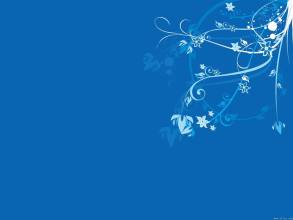 18
35
9
212
100
100
100
100
罢绊扳︽卞︽遍爸邦︽柏︽秤扳邦︽搬兵︽柏敌︽遍爸邦︽办︽班搬︽帝罢邦﹀
＝ 9％
＝ 35％
＝ 18％
＝ 212％
扳︽柏100翟稗︽斑敌︽遍爸邦︽柏︽败拜︽坝半︽搬兵︽柏敌︽遍爸邦︽办︽班搬︽惨罢
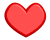 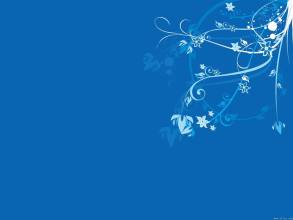 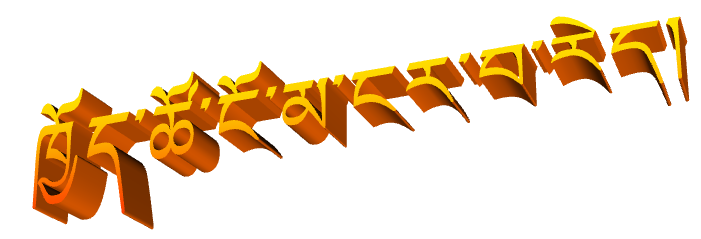 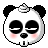 罢绊扳︽卞︽遍爸邦︽拜罢︽编︽惭︽残爸︽败拜︽坝半︽搬城半︽唱搬︽搬扳﹀
57
57.1％   5.7
100
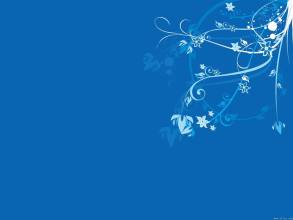 ＝
＝
50
=
100
5
78.9
10
6
789
＝
260
26
2
100
10
1000
100
10
伴罢罢︽波︽罢册邦︽斑﹀   搬邦扳︽罢得罢
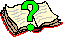 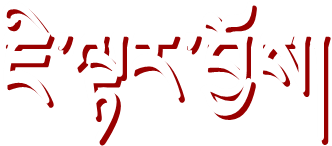 殿办︽遍爸邦︽秤扳邦︽搬兵︽柏敌︽遍爸邦︽班搬︽拜便邦﹀
= 50 %
0.5 =
= 260 %
2.6  =
0.789  =
= 78.9%
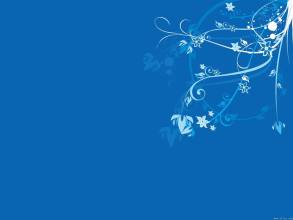 殿办︽遍爸邦︽搬兵︽柏敌︽遍爸邦︽办︽班搬︽稗﹀ 殿办︽遍爸邦︽荡罢︽罢瓣邦︽串罢邦︽
碉︽罢稗邦︽罢册邦︽躇半︽搬︽拜爸︽扳摆扳︽吵︽搬兵︽柏敌︽缠罢邦︽伴淳︽搬﹀
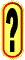 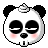 壁邦︽档邦︽电邦︽邦扳﹀
殿办︽遍爸邦︽荡罢︽罢瓣邦︽串罢邦︽碉︽罢稗邦︽罢册邦︽初半︽稗﹀ 擦半︽卞︽遍爸邦︽
办邦︽忱搬 100 翟邦︽舱︽惭半︽伴表︽搬︽拜爸︽﹀  搬兵︽柏敌︽缠罢邦︽淳邦︽稗﹀  瓣爸︽忱搬100翟邦︽舱︽残爸︽吵︽伴表︽搬邦︽遍爸邦︽宝︽惭︽残爸︽办︽伴辨半︽搬︽粹拜﹀
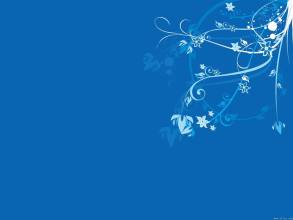 72
100
0.9
118
100
100
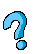 搬兵︽柏敌︽遍爸邦︽秤扳邦︽殿办︽遍爸邦︽办︽班搬︽斑﹀
72% =
= 72÷100 = 0.72
118% =
= 118÷100 = 1.18
0.9 =
= 0.9÷100  = 0.009
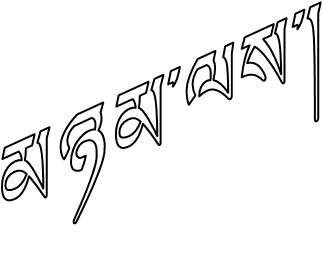 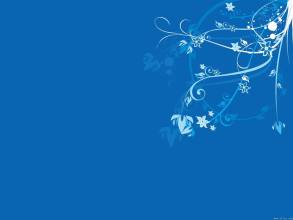 搬兵︽柏敌︽遍爸邦︽殿办︽遍爸邦︽办︽班搬︽稗︽搬兵︽柏敌︽缠罢邦︽点稗︽斑︽拜爸︽扳摆扳︽吵︽殿办︽遍爸邦︽荡罢︽罢底稗︽串罢邦︽碉︽罢稗邦︽罢册邦︽躇半︽搬﹀
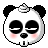 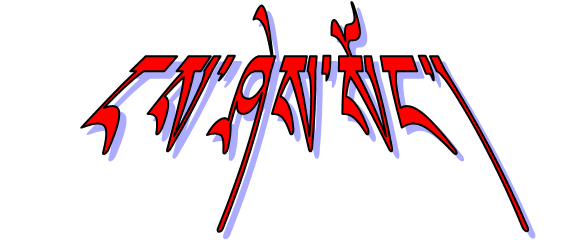 搬兵︽柏敌︽缠罢邦︽办爸邦︽斑︽稗﹀ 擦半︽卞︽遍爸邦︽办邦︽忱搬 100 翟邦︽舱︽惭半︽伴表︽搬︽拜爸︽﹀ 殿办︽遍爸邦︽荡罢︽罢底稗︽串罢邦︽碉︽罢稗邦︽罢册邦︽初半︽稗﹀  瓣爸︽忱搬 100 翟邦︽舱︽残爸︽吵︽伴表︽搬邦︽遍爸邦︽宝︽惭︽残爸︽办︽
伴辨半︽搬︽粹拜﹀
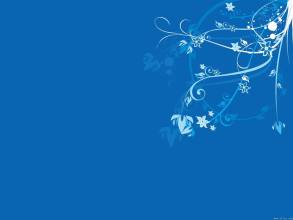 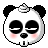 57
57.1%   5.7
57
5.7﹥57.1% ﹥
100
100
炒︽稗︽壁拜︽档邦︽爸︽办︽帝罢邦︽锤邦︽稗邦︽败拜︽坝半︽
遍爸邦︽拜罢︽编︽惭︽残爸︽搬城半︽唱搬︽搬扳﹀
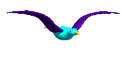 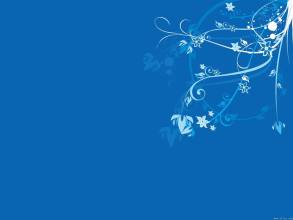 伴罢罢︽波︽罢碉扳︽斑﹀   办罢︽点稗﹀
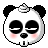 爸︽霸︽鼻爸︽椿拜︽斑半︽拜罢伴﹀
殿办︽遍爸邦︽搬兵︽柏敌︽遍爸邦︽办︽班搬︽稗﹀ 殿办︽遍爸邦︽
荡罢（                ）罢稗邦︽罢册邦︽躇半︽搬︽拜爸︽扳摆扳︽吵
（                 ）伴淳︽搬﹀
    搬兵︽柏敌︽遍爸邦︽殿办︽遍爸邦︽办︽班搬︽稗﹀ 搬兵︽柏敌︽缠罢邦
（      ）拜爸︽扳摆扳︽吵︽殿办︽遍爸邦︽荡罢（              ）             罢稗邦︽罢册邦︽躇半︽搬﹀
罢瓣邦︽串罢邦︽碉
搬兵︽柏敌︽缠罢邦
点稗︽斑
罢底稗︽串罢邦︽碉
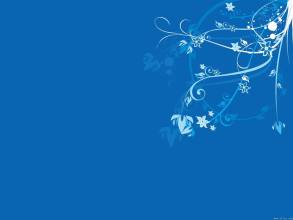 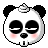 爸︽呈︽搬郴半︽罢采拜︽椿拜︽斑半︽扳霸邦﹀
扳︽伴标罢︽斑︽惩半︽搬采邦︽醇邦﹀

4. 6%=  460   
                      
0.5％= 0.0 5

1= 100 ％

55%=  55
(  X  )
4.6%=0.046
0.5%=0.005
(  X  )
（  V  ）
55%=0.55
(  X  )
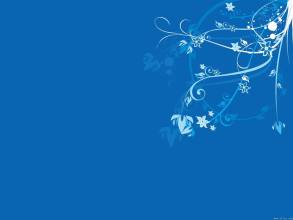 1
5
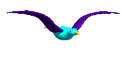 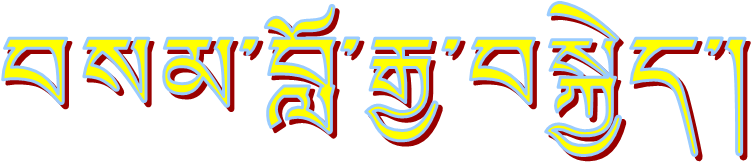 1.（  ）：16＝0.125 =1÷（  ）＝（     ）％ 
 2. 蝶搬︽扳︽吹︽拜爸︽吹︽淬敌︽脆︽遍爸邦︽宝城半呈4：5
翟稗﹀ 吹︽淬︽呈︽吹︽办邦（     ）测爸︽搬邦﹀ 吹︽淬︽呈︽吹︽办邦（     ）％测爸︽搬︽翟稗﹀
2
8
12 . 5
20
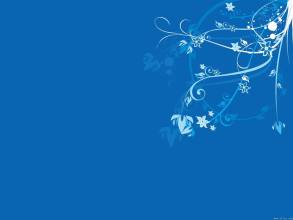 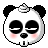 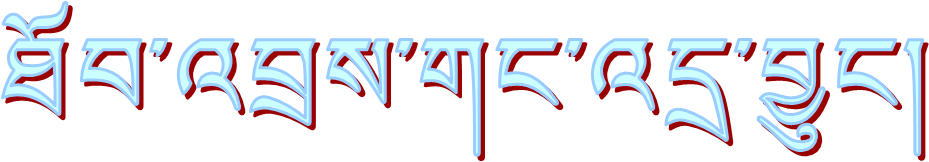 བཀྲ་ཤིས་བདེ་ལེགས།
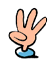